Mental Health and Substance Abuse Services
Tracy L. Shelby, Ph.D., Director of MH & SA Services
Joy Bennink, LMHC, Deputy Director of MH & SA Services
Florida Department of Juvenile Justice
Commission on Mental Health and Substance Abuse
February 15, 2023
Introduction
Medical and mental health services are overseen by the Office of Health Services within the department.

The Florida Department of Juvenile Justice (DJJ) provides oversight of youth medical and mental health services and partners with providers to ensure these services are delivered with efficacy.

The Department provides clinical technical assistance and training to contracted medical and mental health staff.
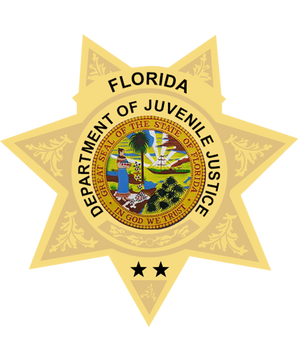 FLORIDA DEPARTMENT OF JUVENILE JUSTICE
2
Treatment Services We Provide
Mental Health and Substance Abuse (MHSA) services are offered throughout our continuum of care through prevention, detention, probation and residential services.


Screening, assessment, evaluation, individual therapy, group therapy, family therapy, crisis intervention, suicide prevention and supportive services are provided. 


Psychiatric services are provided to youth as needed.
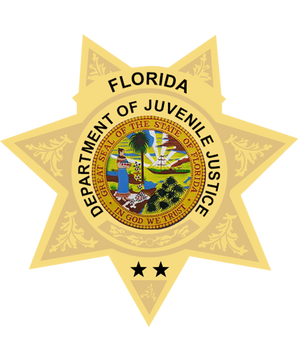 FLORIDA DEPARTMENT OF JUVENILE JUSTICE
3
Detention Treatment Services We Provide
Detention centers are staffed with full-time mental health clinical staff on site daily.

The youth in detention are provided mental health and substance abuse treatment services during their stay based upon the individualized treatment needs of each youth.

Individual, group and family therapy as well as suicide prevention and crisis intervention are provided.

Psychiatric services are provided to youth as needed.
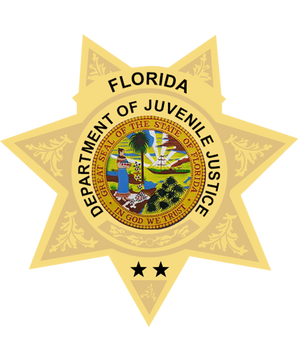 FLORIDA DEPARTMENT OF JUVENILE JUSTICE
4
Probation Treatment Services
Youth must be under the department’s jurisdiction as disposed by the court to receive services through probation or residential commitment.


Youth under supervision by the Office of Probation and Community Intervention receive mental health and substance abuse treatment from outpatient providers when an identified treatment need exists. 

Individual, group and family therapy, as well as suicide prevention and crisis intervention, are provided.
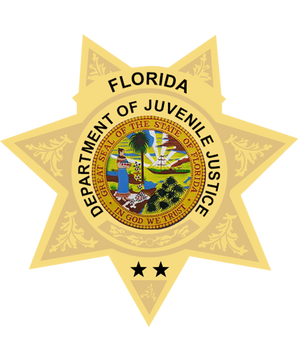 FLORIDA DEPARTMENT OF JUVENILE JUSTICE
5
Probation Treatment Services
Examples of services offered through Probation providers include:
Juvenile sexual offender therapy
Redirections
Day treatment


All youth receive a Comprehensive Evaluation completed by a contracted provider for youth pending residential commitment.  This allows youth to be placed in specialized residential programs to meet the individualized needs of each youth.
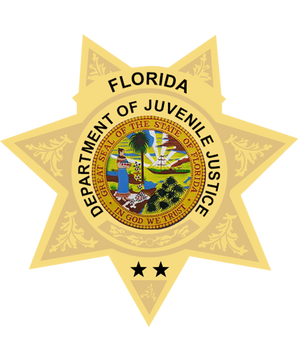 FLORIDA DEPARTMENT OF JUVENILE JUSTICE
6
Residential Treatment Services
Mental health and substance abuse treatment services in residential commitment programs range in intensity.  All residential programs are staffed with full-time mental health clinical staff on site daily to provide mental health and substance abuse treatment services. 


Youth are provided appropriate identified services during their stay in our residential programs based on the individualized treatment needs of each youth.

Individual, group and family therapy, as well as suicide prevention and crisis intervention, are provided.
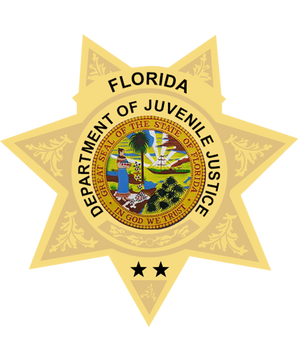 FLORIDA DEPARTMENT OF JUVENILE JUSTICE
7
Residential Treatment Services
Residential Program types include the following treatment specializations: 
Mental health overlay
Substance abuse overlay
Juvenile sexual offender
Developmental Disability and Borderline Intellectual Functioning 
Intensive mental health 
Comprehensive co-occurring disorders

Therapist case loads range from 8 to 16 youth, and therapists are on-site daily.

Frequency of treatment depends upon program type and symptom severity.
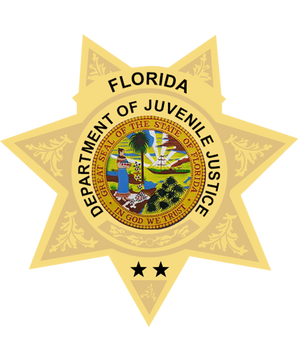 FLORIDA DEPARTMENT OF JUVENILE JUSTICE
8
DJJ Treatment Priorities
DJJ is working to complete the Electronic Health Record (EHR) to include updated mental health forms. 


EHR will ensure continuity of care, quality of care, appropriateness of care, transitional community care and expand collaborative efforts with the Florida Department of Children and Families to care for dually served youth.  


EHR allows for the seamless transition of services throughout program areas (Detention, Residential and Probation & Community Services).
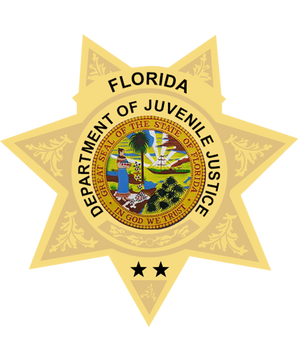 FLORIDA DEPARTMENT OF JUVENILE JUSTICE
9
[Speaker Notes: Escribe capability]
Barriers to Treatment Services
Lack of parent/guardian involvement in care  

Employment of qualified therapists 

Youth engagement in shorter term detention centers

Complex youth, dually served by multiple agencies

Lack of competition - providers in residential programs

Fiscal limitations

Disparity in youth knowledge and comfort level of treatment

No exemption for Chapter 397 licensure for probation providers
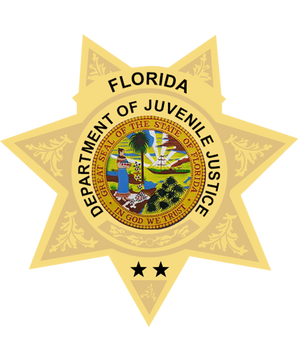 FLORIDA DEPARTMENT OF JUVENILE JUSTICE
10
Future Ideas for Treatment
Continuity of care – ability to follow youth through the system effectively (EHR)

Exploring incentives for parent/guardian involvement

Cost of care reduction for parent/guardian when parent/guardian and youth are involved in treatment

Higher degree of collaboration and information sharing between educators and clinicians

Clinically-based vocational counseling
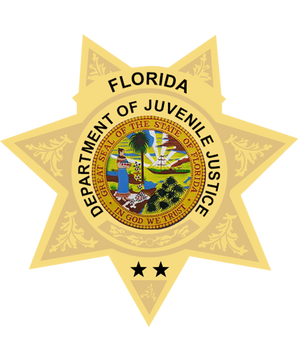 FLORIDA DEPARTMENT OF JUVENILE JUSTICE
11
Contacts
Tracy L. Shelby, Ph.D.
Director of Mental Health and Substance Abuse Services
Office of Health Services
Florida Department of Juvenile Justice
(850) 717-2413

Joy Bennink, LMHC, CAP, ATR
Deputy Director, Mental Health & Substance Abuse Services 
Office of Health Services
Florida Department of Juvenile Justice
Cell (850)210-9122
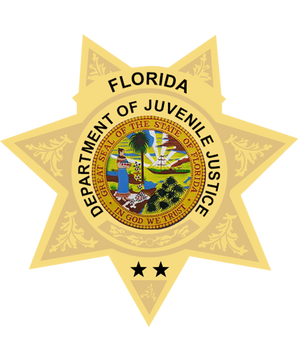 FLORIDA DEPARTMENT OF JUVENILE JUSTICE
12